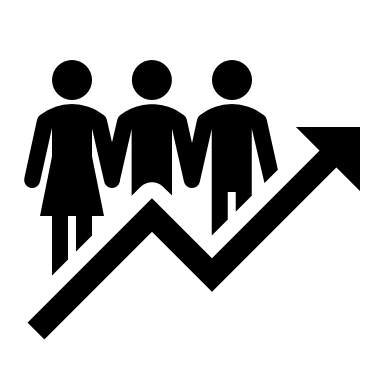 4. Osaamisen hankkiminen 
työpaikalla
Henkilökohtaistamisen kriteeristö
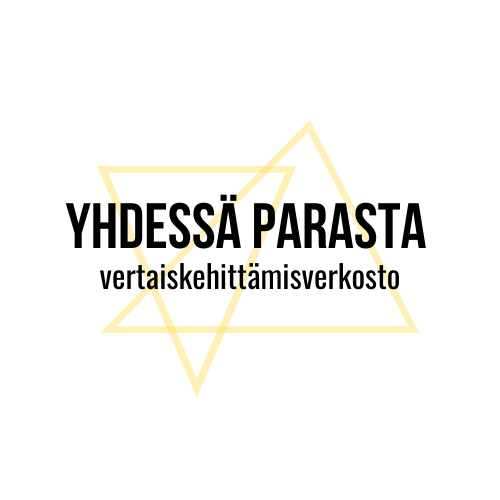 21.6.2022
Yhdessä Parasta
1
Pitäiskö meidän yhdessä tutkailla 
tätä tiimissä?
Voisko tämän lukea ihan itsekseen 
sopivan ajan tullen?
Eiks nää hommat toimi jo meillä?
Mikäs tää nyt on?
Eikse riitä, että hoidan itse 
hommani hyvin?
21.6.2022
Yhdessä Parasta
2
Tavoittemme on yhdenvertaisuus henkilökohtaistamisessa
Kriteeristö on työkalu, jonka avulla voimme
Rakentaa yhteistä ymmärrystä ja tasalaatuisia toimintatapoja 
Asettaa arjen laatutavoitteita yhdessä
Käydä yhteistä keskustelua siitä, miten ymmärrämme henkilökohtaistamisen laadun   
Kriteeristö on konkreettinen väline henkilökohtaistamisen laadun jatkuvaa parantamiseen johdolle, esihenkilöille, laatuhenkilöstölle vertaisvalmentajille ja opettajatiimeille.
21.6.2022
Yhdessä Parasta
3
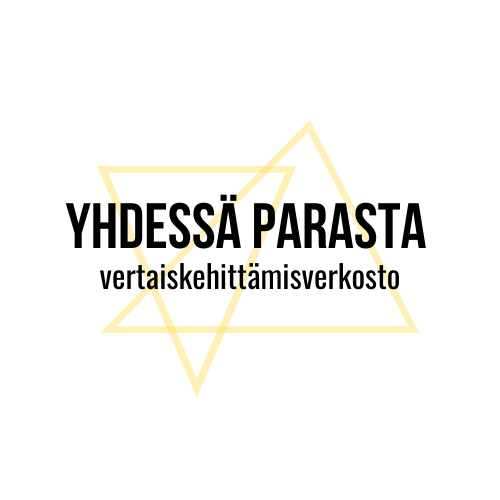 Henkilökohtaistamisen kriteeristön teemat
HENKILÖKOHTAISTAMINEN
5. NÄYTTÖ JA 
OSAAMISEN ARVIOINTI
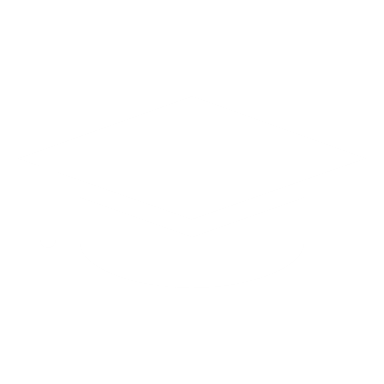 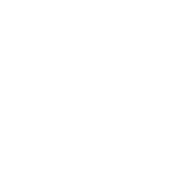 1. HENKILÖKOHTAISTAMISEN DIALOGISUUS JA VAIKUTTAVUUS
4. OSAAMISEN HANKKIMINEN 
TYÖPAIKALLA
2. OPISKELIJAN HYVINVOINTI JA OPISKELUILMAPIIRI
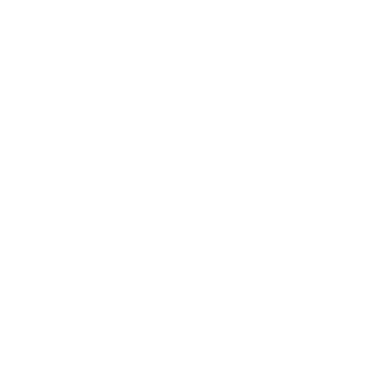 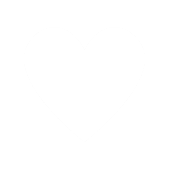 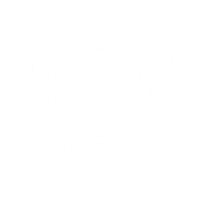 3. OPETTAJAN TIEDOT JA TAIDOT HENKILÖKOHTAISTAMISESSA
4
21.6.2022
Yhdessä Parasta
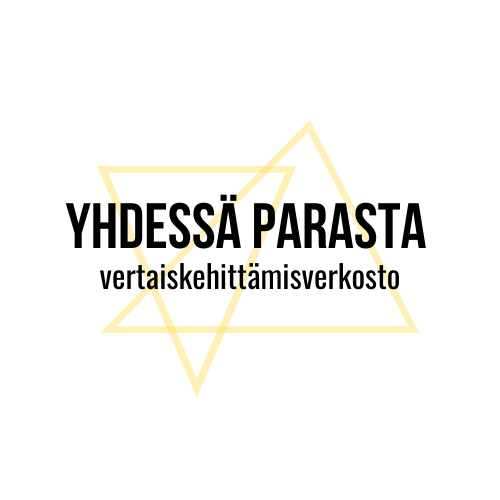 4. Osaamisen hankkiminen työpaikalla
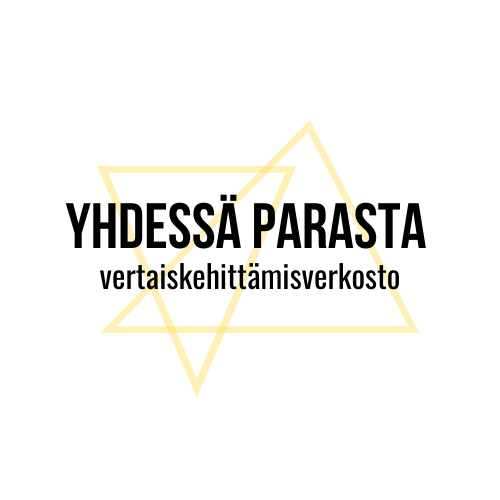 Kuvaus: 
Osaamisen hankkimisen tapoja ja mahdollisuuksia on tarjolla työelämässä oppien, verkko-opintoina, omassa työssä tai koulutuksen järjestäjän muissa oppimisympäristöissä. 
Tässä osiossa keskitytään osaamisen hankkimiseen työpaikalla: ennakkosuunnitteluun ja yhteistyöhön opiskelijan ja työpaikan kanssa. 
Ymmärrämme henkilökohtaistamisen opetushenkilöstön rooliin kuuluvana työelämäyhteistyönä, sillä työpaikalta ollaan yhteistyössä oppimisen suunnittelussa, toteutuksessa ja palautteenantamisessa ja arvioinnissa. 
Sovimme työelämässä oppimisesta opiskelija- ja työpaikkakohtaisesti.
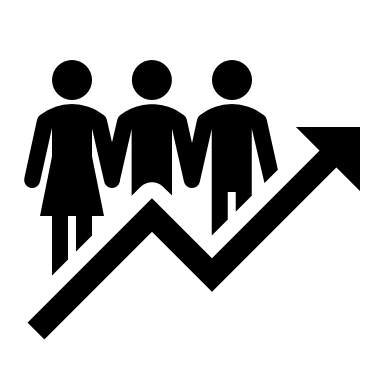 Osaamisen hankkiminen työpaikalla
21.6.2022
Yhdessä Parasta
6
a) Ymmärrämme henkilökohtaistamisen työelämäyhteistyönä
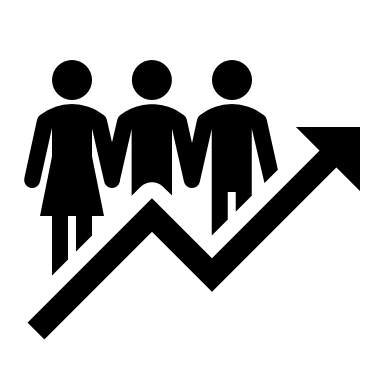 Osaamistavoite (Työyhteisömme yhteistä osaamista)
Ymmärrämme henkilökohtaistamisen työelämäyhteistyönä.
Ymmärrämme opettajan työelämäosaamisen merkityksen koulutuksen laadun kannalta.
Ymmärrämme työelämäyhteistyön merkityksen ja hyödyt opiskelijan, työelämän ja oppilaitoksen kannalta
Tunnistamme oppilaitoksen toimijoiden erilaiset roolit työelämäyhteistyössä, myös henkilökohtaistamisessa
a) Ymmärrämme henkilökohtaistamisen työelämäyhteistyönä
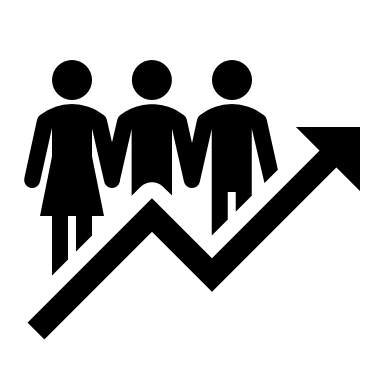 Arviointikriteerit (Minun osaamistani)
Teen henkilökohtaistamisprosessissa omaan rooliini liittyvää työelämäyhteistyötä 
Huomioin työelämäyhteistyön vaikutukset eri osapuolille: opiskelijan polkuina työelämään, työpaikojen osaamisen varmistamisena, mahdollisuutena koulutuksen ja toimialan kehittämiseen.
Hyödynnän työelämässä oppimiseen liittyvää yhteistyötä mahdollisuutena ylläpitää ja kehittää omaa työelämäosaamista ja työelämäverkostoja
[Speaker Notes: •Kehitetään toimintaa ja laatua yhdessä palautteiden ja asiakkaiden tarpeiden mukaan.]
b) Opiskelijan työelämävalmiudet ja työelämäjakson oikea-aikaisuus
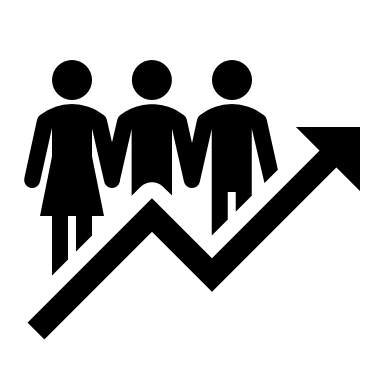 Osaamistavoite (Työyhteisömme yhteistä osaamista)
Ymmärrämme opiskelijan työelämävalmiuksien merkityksen opiskelijan oppimisen ja työpaikkojen näkökulmasta.
Huolehdimme, että opiskelijalla ja työpaikalla on mahdollisuudet ja  riittävät tiedot valmistautua ennakolta työelämässä oppimisen jaksoon
Arviointikriteerit (Minun osaamistani)
Varmistan, että opiskelijalla on tavoitteisiin ja työpaikan tarpeisiin sopivat työelämävalmiudet ennen työelämässä oppimisen jaksoa. 
Huolehdin, että opiskelija sekä työpaikka saavat riittävät taustatiedot ja selkeät ohjeet työelämäjakson aloitukseen
c) Varmistamme työpaikan edellytykset toimia koulutus- tai oppisopimustyöpaikkana
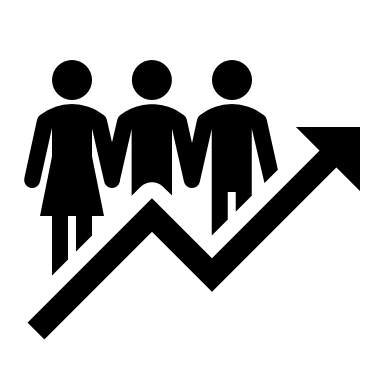 Osaamistavoite (Työyhteisömme yhteistä osaamista)
Ymmärrämme työpaikan koulutusmahdollisuuksien merkityksen opiskelijan tavoitteiden saavuttamisen ja koulutuksen laadun kannalta.
Arviointikriteerit (Minun osaamistani)
Varmistan, että työpaikan edellytykset, toiminta ja työtehtävät soveltuvat tavoitteena olevan osaamisen hankkimiseen ja edistävät opiskelijan oppimista.
Varmistan, että työpaikkaohjaajalla on riittävä ammattitaito, ohjausosaaminen ja motivaatio toimia opiskelijan ohjaajana 
Varmistan, että työpaikkaohjaaja saa tarvittavan tuen ohjaamiseen, osaamisen kehittymisen seurantaan ja palautteen antamiseen.
d) Suunnittelemme työelämässä oppimisen jakson yhteistyössä opiskelijan ja työpaikan kanssa
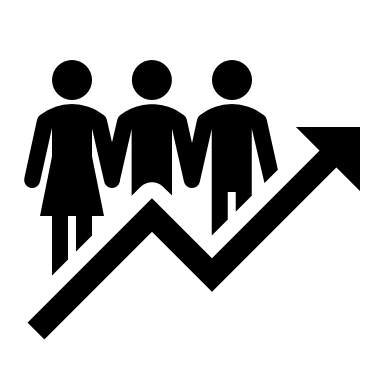 Osaamistavoite (Työyhteisömme yhteistä osaamista)
Ymmärrämme, että yhteistyössä laadittava HOKS  tukee opiskelijan tavoitteiden saavuttamista ja sitouttaa työpaikkaa yhteistyöhön.
Arviointikriteerit (Minun osaamistani)
Perehdytän työpaikkaohjaajan HOKSiin, tutkinnon perusteisiin ja työelämässä oppimisen tavoitteisiin.
Suunnittelen käytännön työtehtävät ja HOKSin yhdessä työpaikan kanssa.
Varmistan, että työpaikkaohjaajalla ja opiskelijalla on tiedossa HOKSiin kirjatut osaamisen hankkimisen tavoitteet ja aikataulut. 
Päivitän HOKSIa yhdessä työpaikan kanssa.
e) Hallitsemme asiakaslähtöisen koulutus- ja oppisopimusprosessin osaamisen
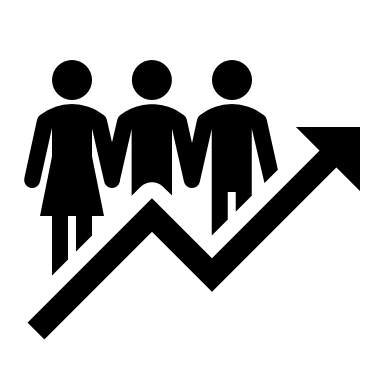 Osaamistavoite (Työyhteisömme yhteistä osaamista)
Varmistamme, että HOKSiin suunnitellun osaamisen hankkimisesta työpaikalla sovitaan koulutus- tai oppisopimuksella
Ymmärrämme koulutus- ja oppisopimuksen erot ja yhtäläisyydet sekä niiden roolin sopimuksena sisältäen mm. työpaikan työturvallisuus- ja vastuukysymykset
Ymmärrämme, että sopimus on opiskelijan ja oppilaitoksen ja työpaikan  oikeusturva
Arviointikriteerit (Minun osaamistani)
Sovellan työelämässä oppimiseen koulutus- tai oppisopimusta asiakaslähtöisesti opiskelijan ja työpaikkojen tarpeen ja mahdollisuuksien mukaan tai niitä yhdistäen
Varmistan, että koulutus- ja oppisopimusten osapuolet ymmärtävät sopimusten sisällön ja merkityksen 
Huolehdin, että vastuullisesta työpaikkaohjaajasta, ohjauksen ja tuen tarpeesta ja määrästä sekä yhteydenpidon tavoista ja muista sopimuksessa mainituista seikoista sovitaan yhdessä.
Ymmärrän työsuhteen vaikutuksen oppisopimuksessa ja hallitsen siihen liittyvät hallinnolliset käytännöt muutostilanteissa ja muutosten vaikutukset eri osapuolille.
f) Huolehdimme ohjauksesta, yhteydenpidosta ja palautteesta
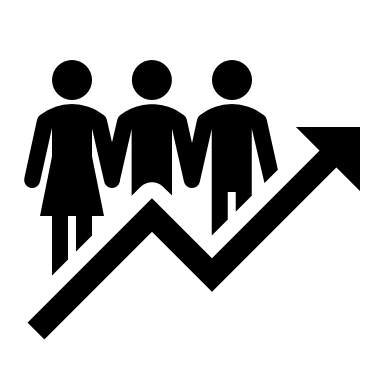 Osaamistavoite (Työyhteisömme yhteistä osaamista)
Varmistamme, että yhteydenpitoon, ohjaukseen ja palautteeseen liittyvät vastuut ja toimintatavat on sovittu ja osapuolille selvät 
Ymmärrämme vuorovaikutteisen ohjauksen ja palautteen merkityksen osaamisen hankkimisessa 
Keräämme opiskelija ja työelämäpalautetta ja kehitämme toimintaamme palautteen perusteella
Arviointikriteerit (Minun osaamistani)
Varmistan, että työpaikkaohjaaja saa tarvittavan tuen ohjaamiseen, osaamisen kehittymisen seurantaan ja palautteen antamiseen.  
Ohjaan opiskelijaa vuorovaikutteiseen yhteistyöhän ja kehittävän  palautteen antamiseen ja vastaanottamiseen
Kannustan osapuolia antamaan palautetta opieklija- ja työelämäpalautejärjestelmien kautta.
g) Opettaja arjen kumppanuuden rakentajana
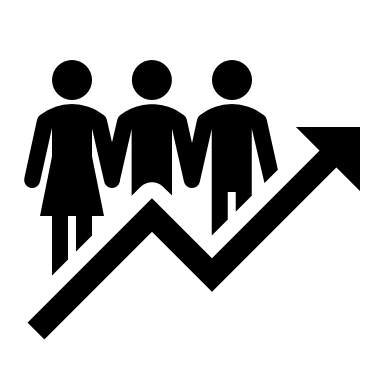 Osaamistavoite (Työyhteisömme yhteistä osaamista)
Kehitämme toimintatapoja, joilla voimme hyödyntää työpaikkakäyntejä asiakaskuunteluna.
Ymmärrämme, että henkilökohtaistamisen toimintatavoilla rakennamme asiakkaiden kanssa arjen kumppanuutta 
Huomioin yhteistyössä vastavuoroisen kumppanuuden periaatteet.
Arviointikriteerit (Minun osaamistani)
Hyödynnän työpaikkakäyntejä mahdollisuutena kuunnella työpaikan koulutustarpeita ja saada palautetta arjessa.
Vien eteenpäin saadut palautteet ja asiakastarpeet oppilaitoksessamme.
Rakennan omassa roolissani arjen kumppanuutta oppilaitoksen ja työelämän välillä
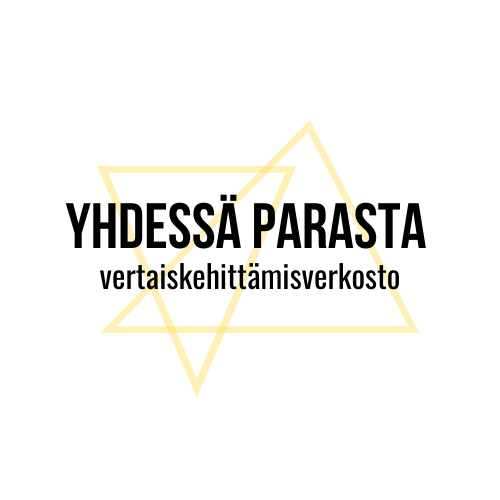 Henkilökohtaistamisen kriteeristö
HENKILÖKOHTAISTAMINEN
5. NÄYTTÖ JA 
OSAAMISEN ARVIOINTI
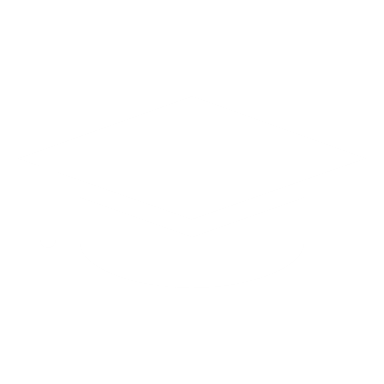 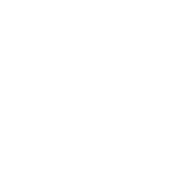 1. HENKILÖKOHTAISTAMISEN DIALOGISUUS JA VAIKUTTAVUUS
4. OSAAMISEN HANKKIMINEN 
TYÖPAIKALLA
2. OPISKELIJAN HYVINVOINTI JA OPISKELUILMAPIIRI
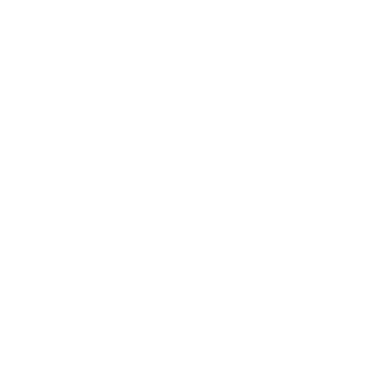 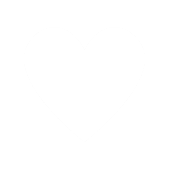 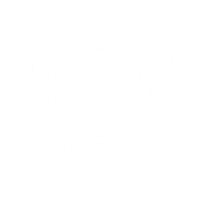 3. OPETTAJAN TIEDOT JA TAIDOT HENKILÖKOHTAISTAMISESSA
15
21.6.2022
Yhdessä Parasta
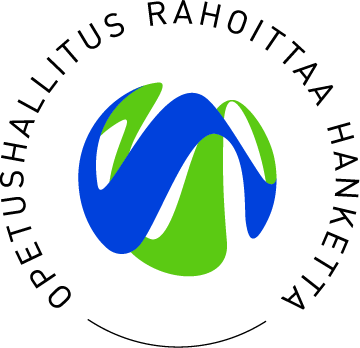 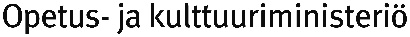 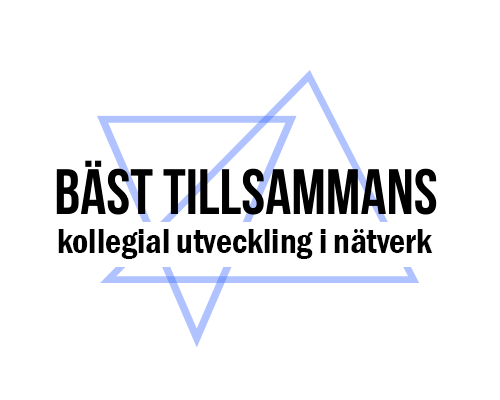 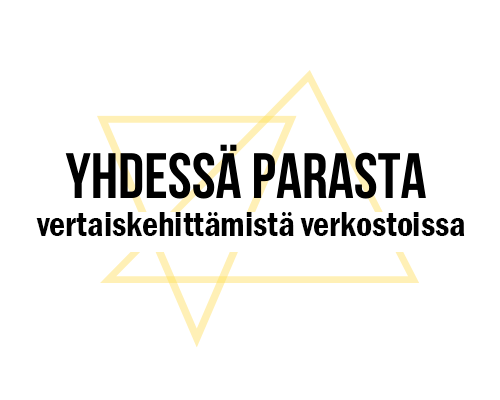 CC BY-NC 4.0
21.6.2022
Yhdessä Parasta
16